A
D
C
B
Fm
F’
NPQ
F’
NPQ
F0
Partially 
closed
Low 
efficiency
Closed
Open
e-
e-
e-
e-
Chlorophyll
PSII
e-
4H+
2H2O
Dark
O2
Measuring pulses
Saturating pulse
Actinic light
Actinic light
(quasi-continuous)
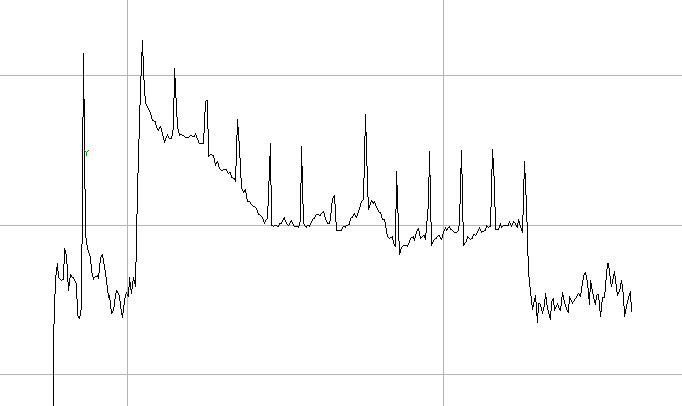 Fm
Fm’
F’
Fo
Actinic light
D
D
Saturation pulses
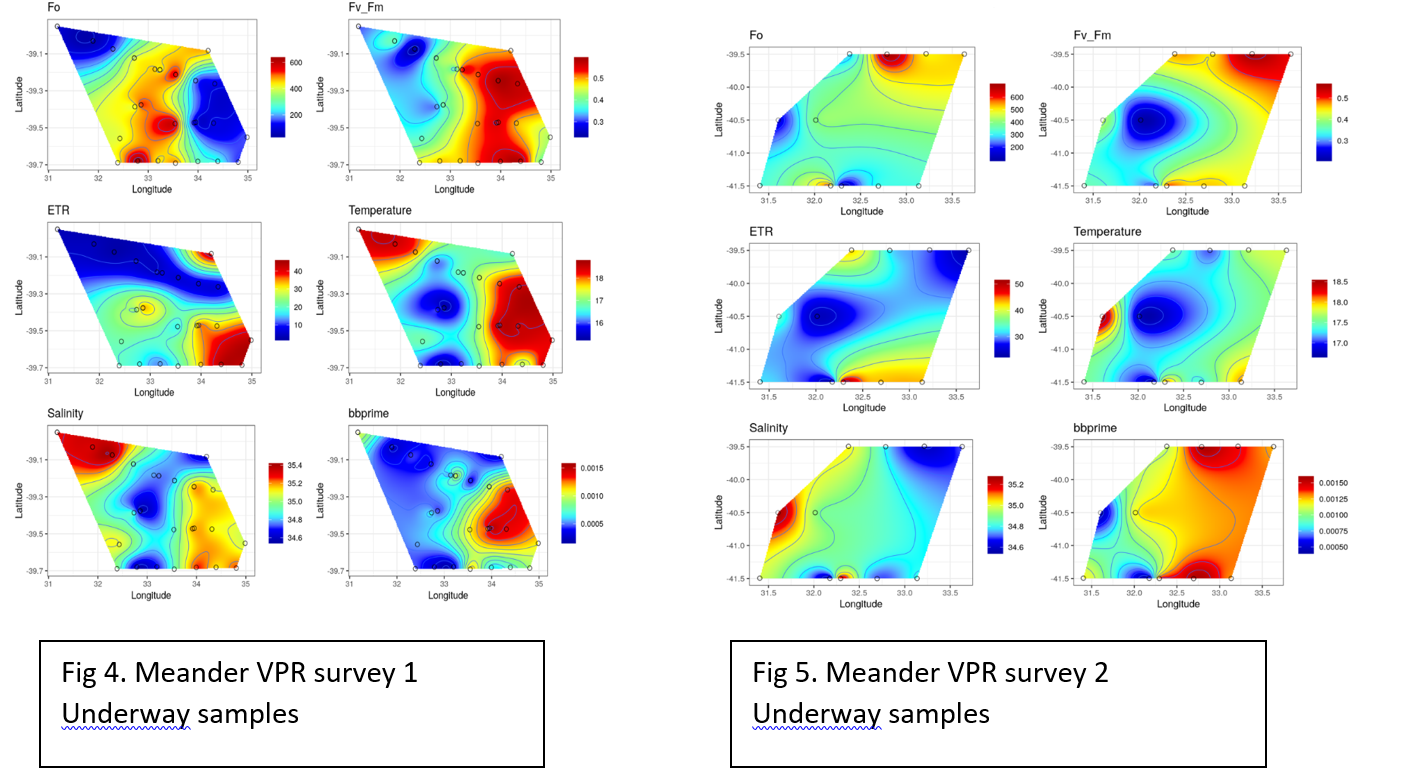 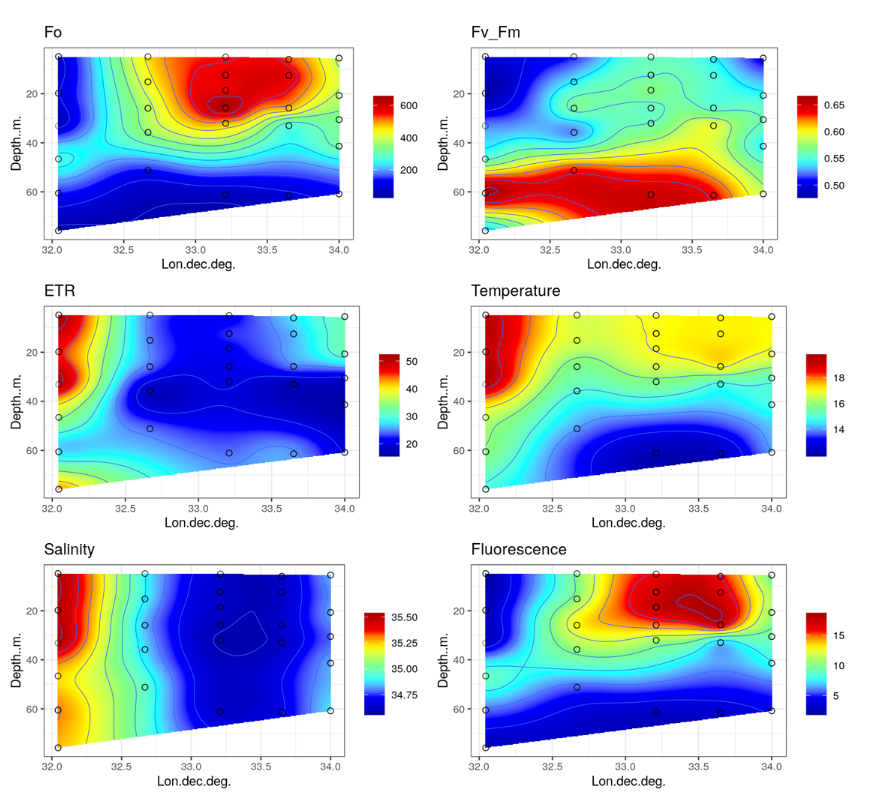 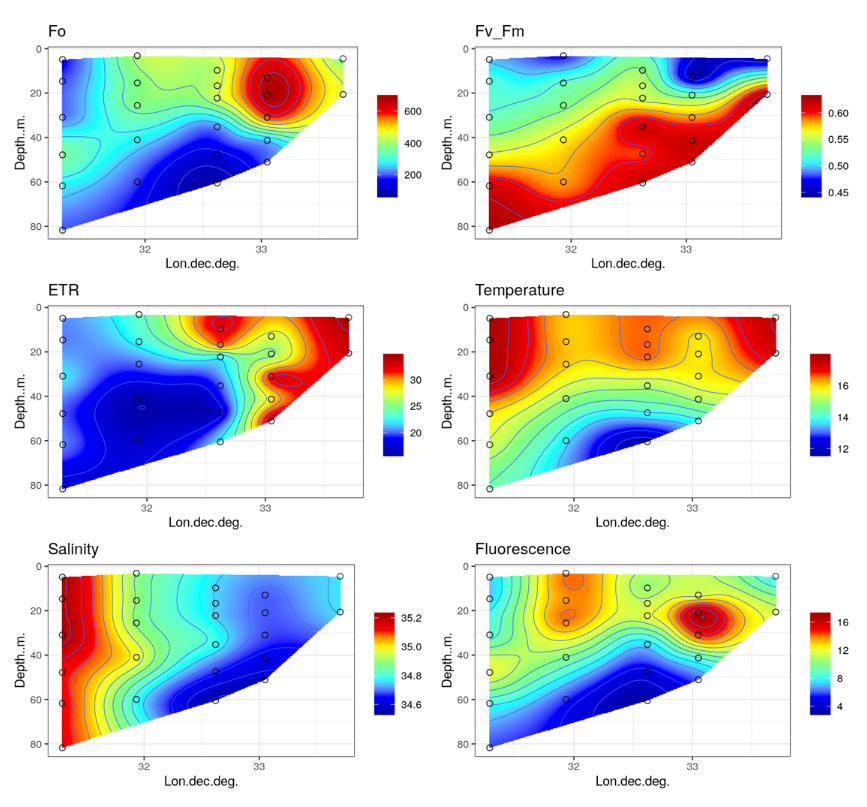 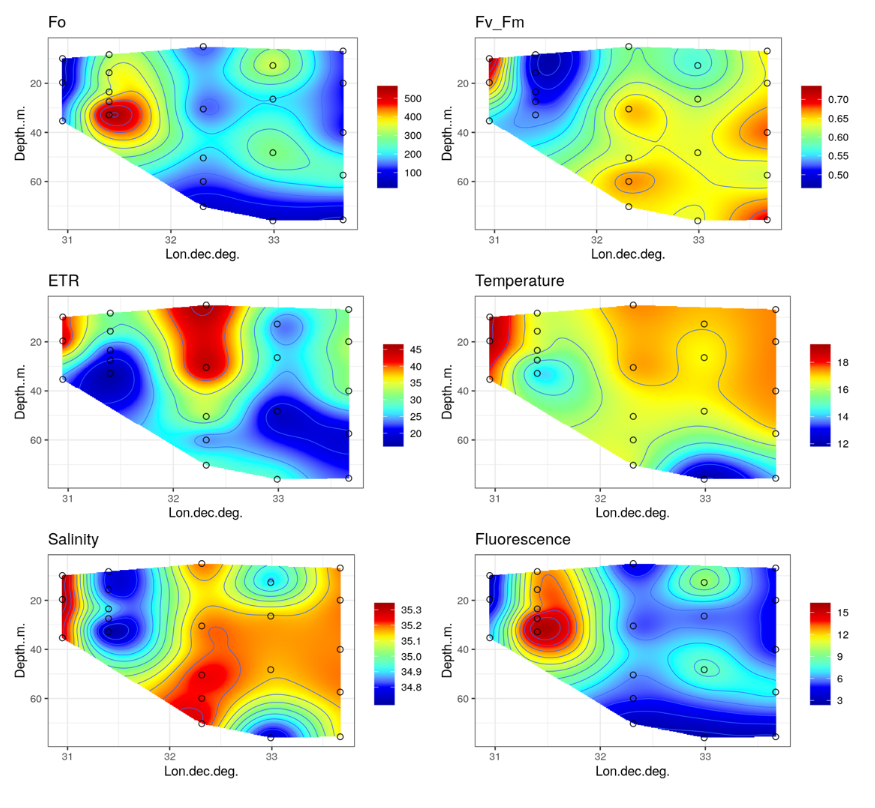 CTD Depth profile Meander 2
Southern transect (CTDs 26-34)
CTD depth profile Meander 2
North transect (CTD 44-52)
CTD Depth profile Meander 2
Centre transect (CTDs 35-42)
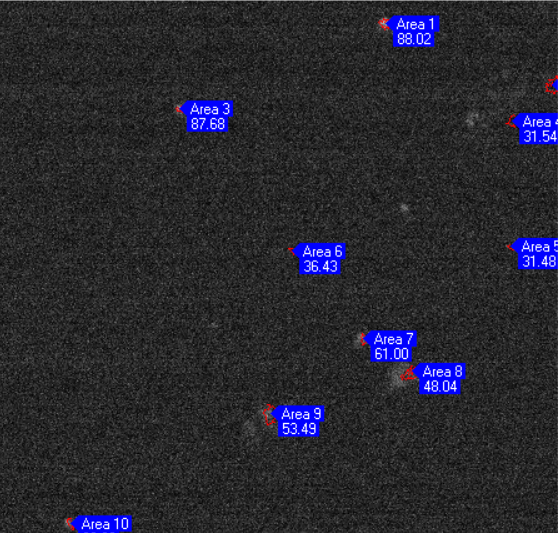 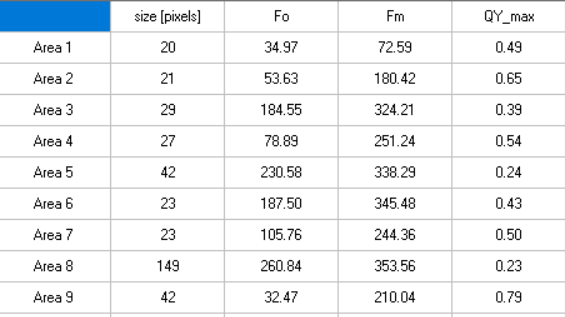 FvFm
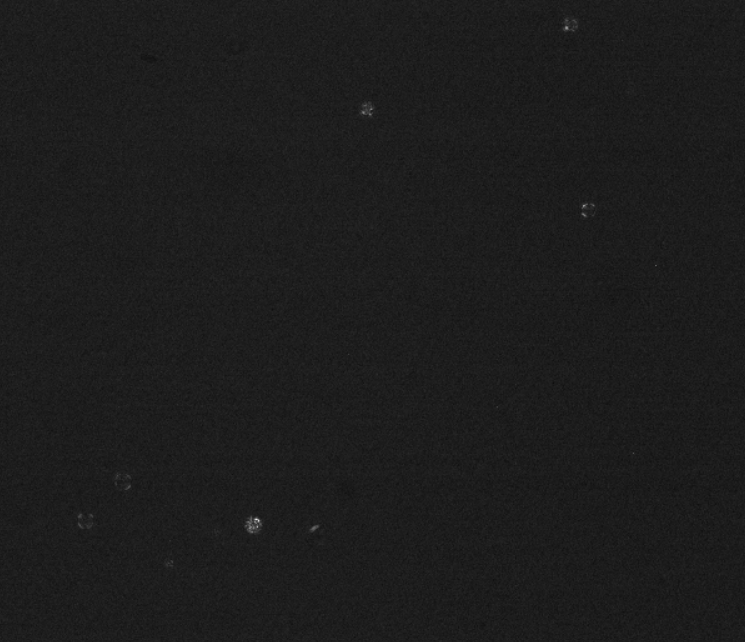 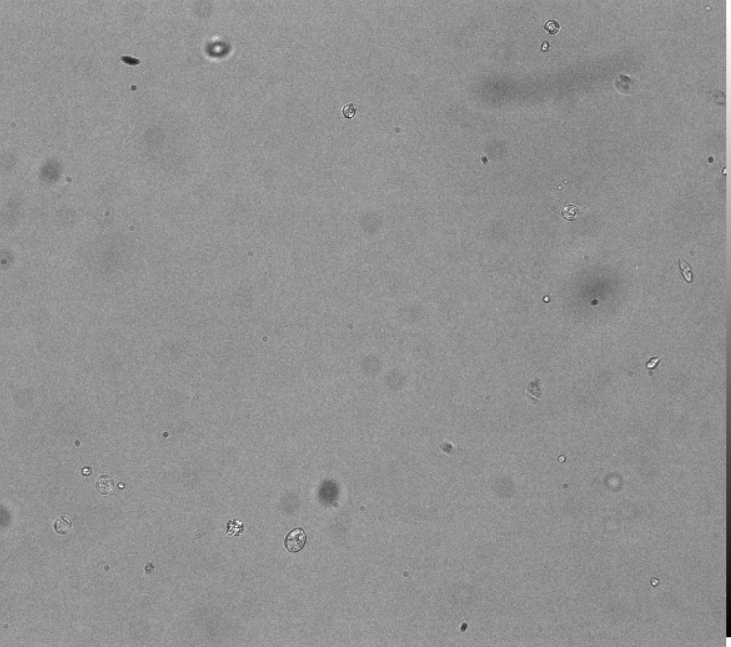 Bright field
Polarized